Hangout With CODE: Setting Up
Your Virtual Drama Classroom
August 2020
Presented by Kim Snider, Brooke Charlebois & Alex Stamp
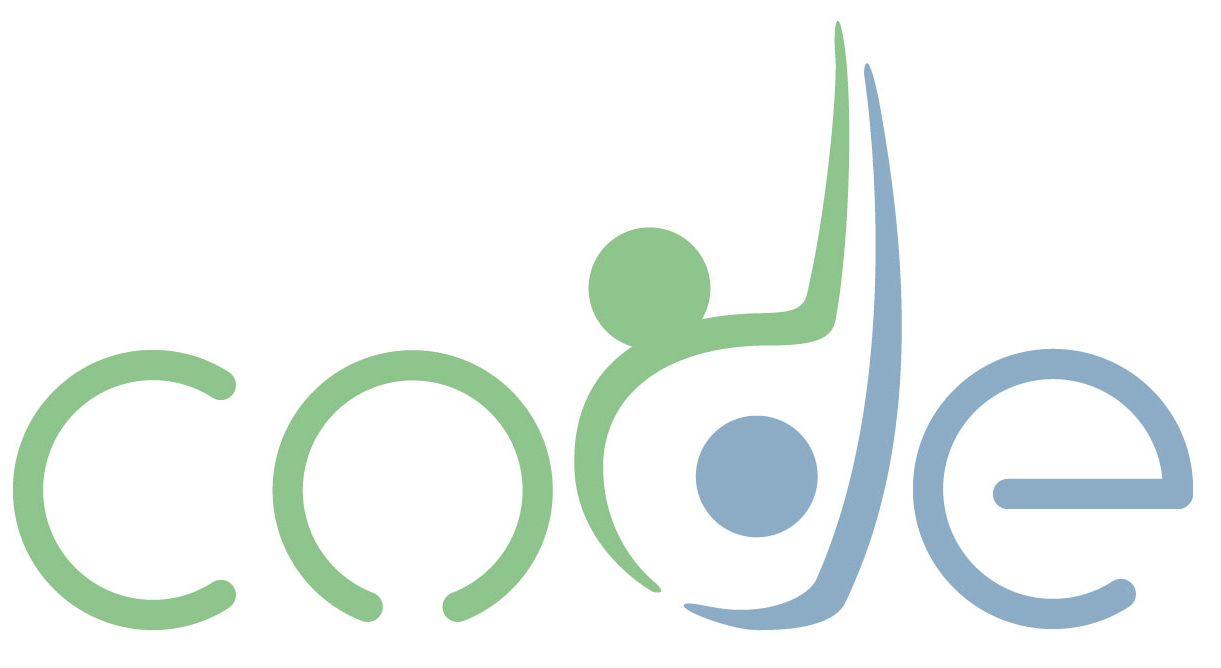 A few caveats:
We are not experts in teaching drama online, but we do hope to share some best practices and make space for collaboration
Drama is at its best when face to face; online teaching is an emergency response to COVID-19 and CODE will always advocate for in person teaching & learning
Our Purpose for Today’s Session
To share strategies for setting up drama courses in online contexts (hybrid models or fully remote)
How to Begin
Create an engaging ‘soft start’ to synchronous sessions (music, a question of the day or task for the chat)
Co-create class norms for online learning
Build trust & understand the risks of sharing online
Make cameras optional
Create multiple modes for participation (speaking, chat function, avatars, Jamboards, polls)
Use breakout groups for students to apply their learning
Games (Alex)
Let’s play some games together!
Games to play online
Pass the object:  First pass a  pen/pencil saying the name of the person first and then passing the object over the camera.  That person receives the object and then says a name and passes the object.  Do the same with a sheet of paper and after receiving the object, transform it into something by miming. Finally use a phone and each person improvising a brief conversation.

Dragon’s den:  Put day to day problems in the chat box.  As a team of 3 come up with an object that solves the problem.  Host asks the first few questions then the audience asks questions
1. What is/are your names? What is your business name?
2. Partnerships: How did you choose your partner(s)? How can you be sure you will all work well together?
3. What is your product idea and why did you choose to make this product?
4. Why should someone buy your product? What makes your product stand out?
5. How much does it cost for you to manufacture one product? Where will you get your materials?
6. How many do you plan to manufacture? How many of your products do you need to manufacture and sell to break even? Is this a realistic amount to be able to sell?
7.  Do you have an advertising slogan?  Have any famous people used your product?
8. What inspired this product?
9.  Why should everyone want your product?
Using Tech Tools
Give students a ‘tour’ of the tech tools we will use together (Google Drive, Slides, Jamboard, Flipgrid).

Don’t assume that students know are familiar with the tech. Try to find helpers who can help you problem solve issues as they arise.

Use small group collaborative tasks to help build a community that helps students to feel comfortable working together.
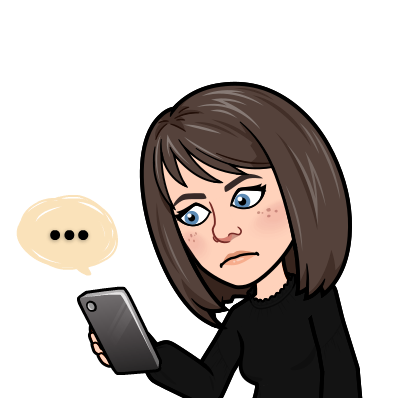 Jamboard

Use this Google app as an online bulletin board for student brainstorming, establishing class norms, documenting sources of inspiration for drama work, and more.
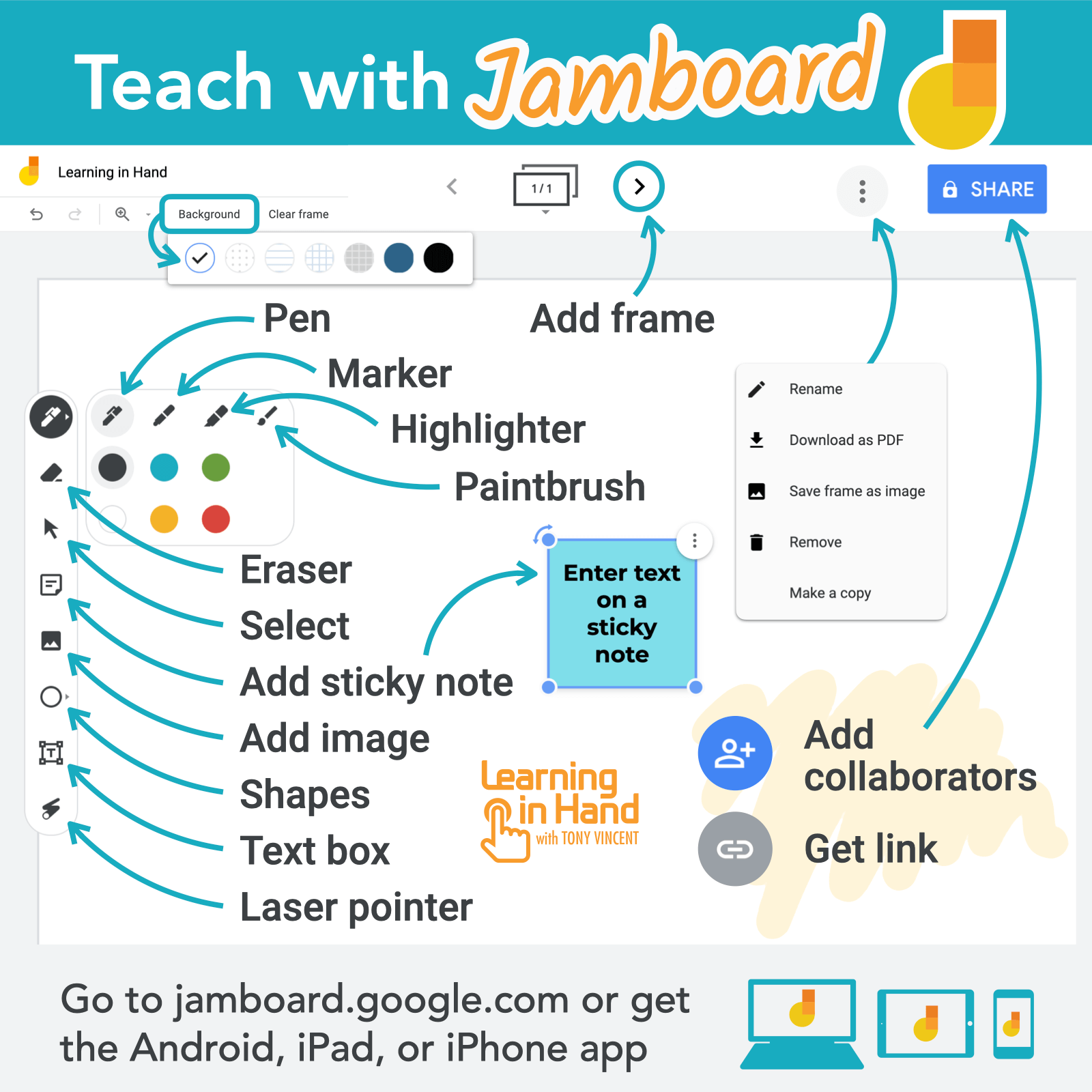 Helpful Resources: Asynch vs. Synch Teaching
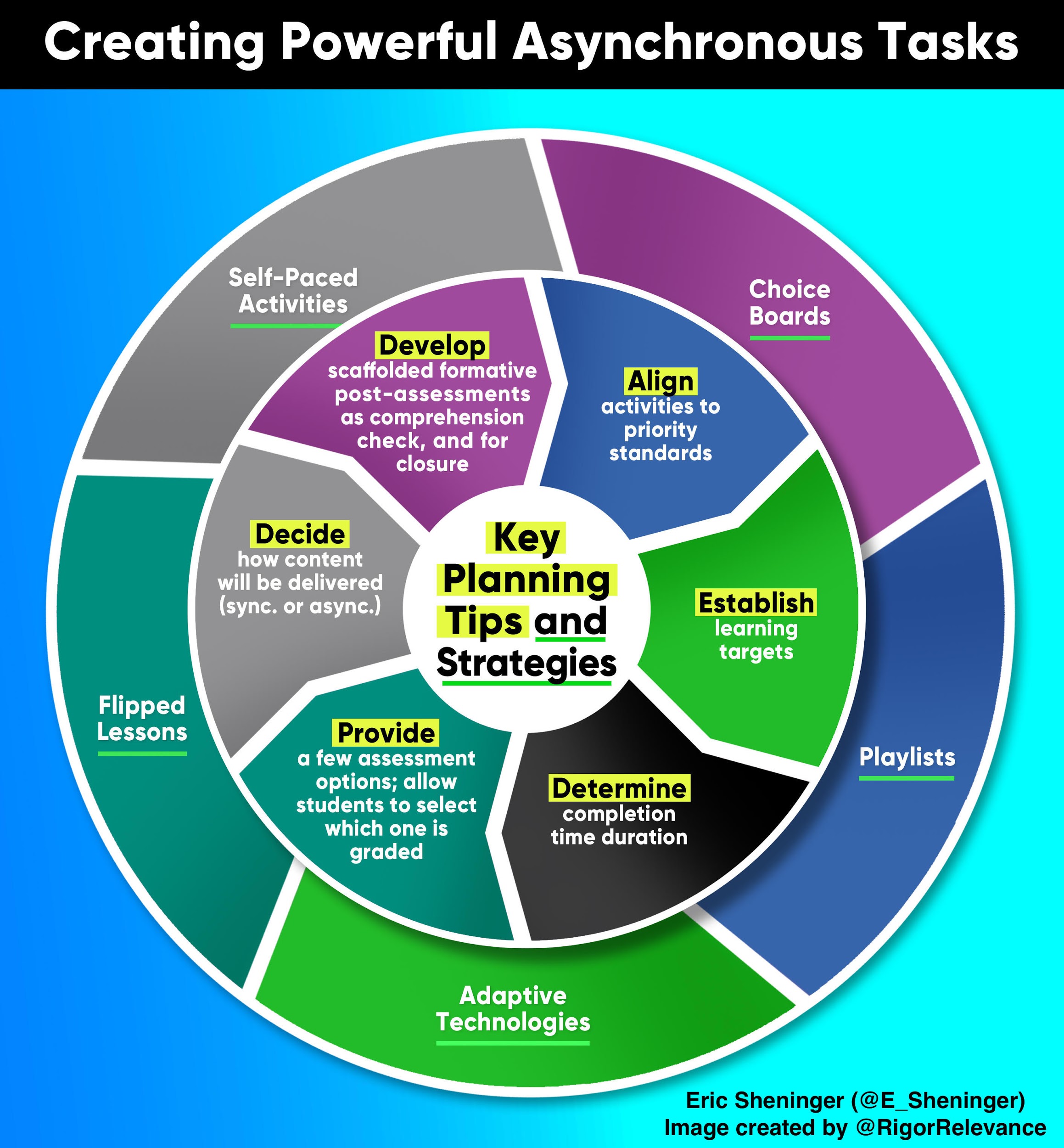 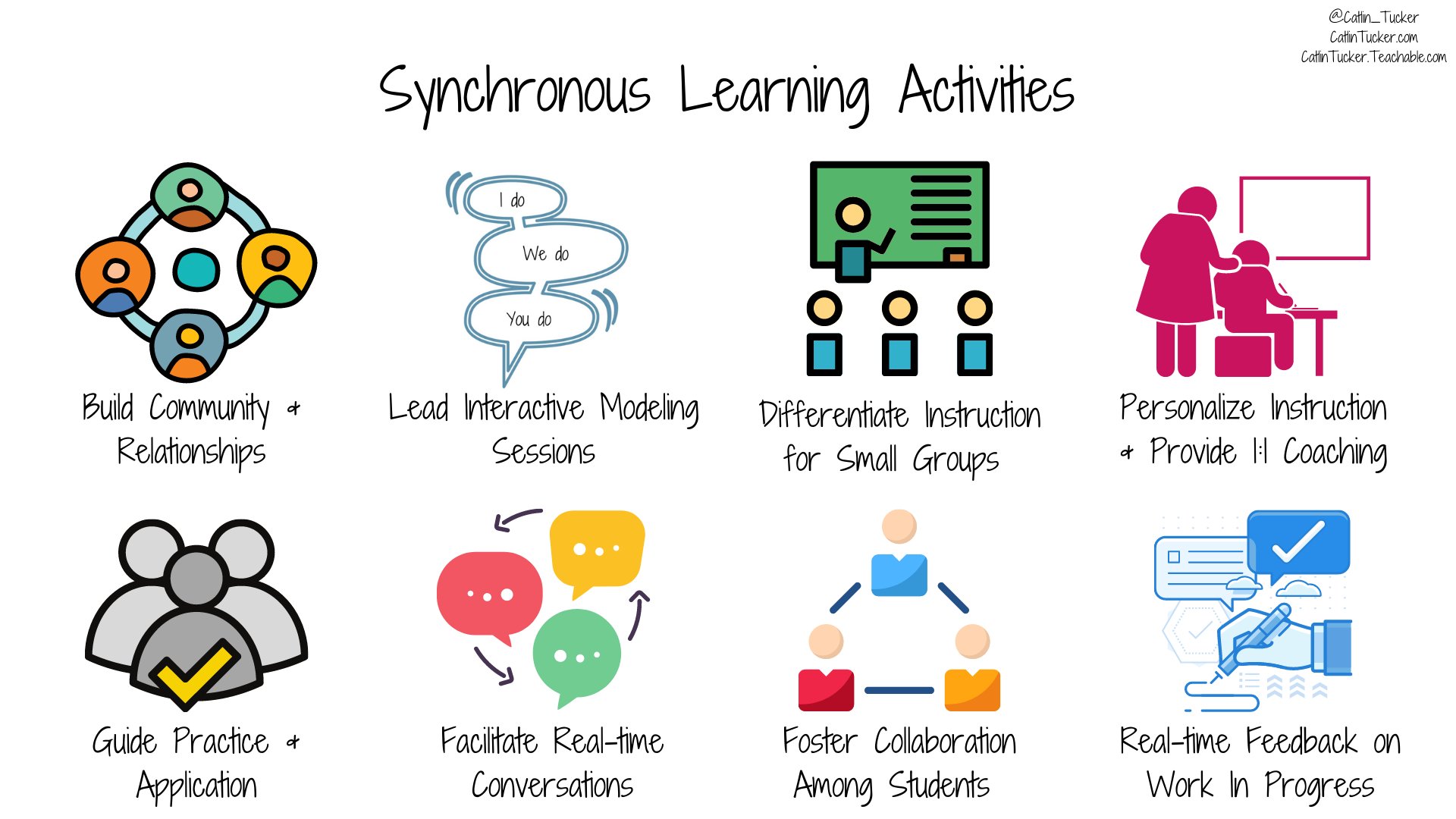 Planning Drama Activities in Different Modes
EduTwitter Resources: Sean Junkins
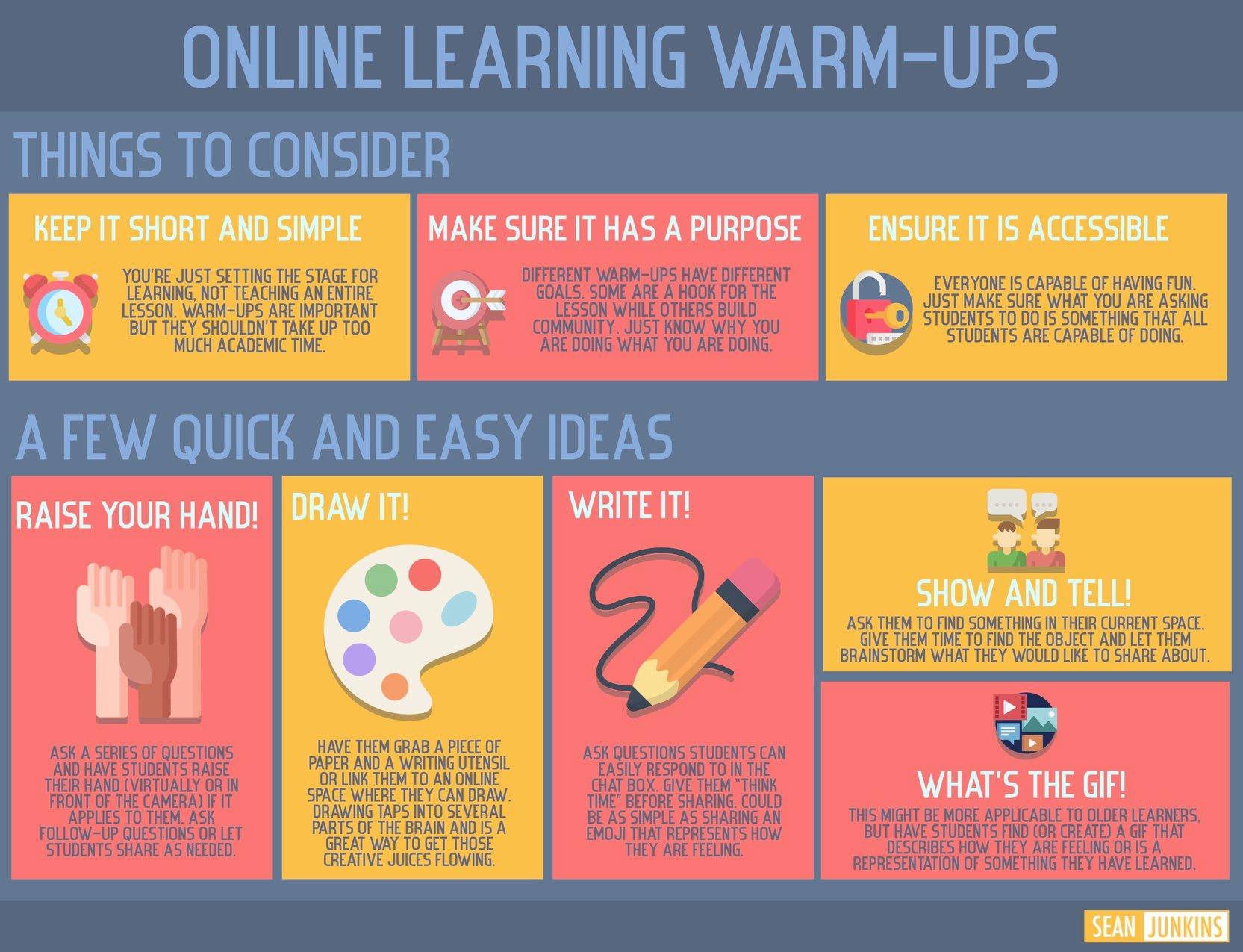 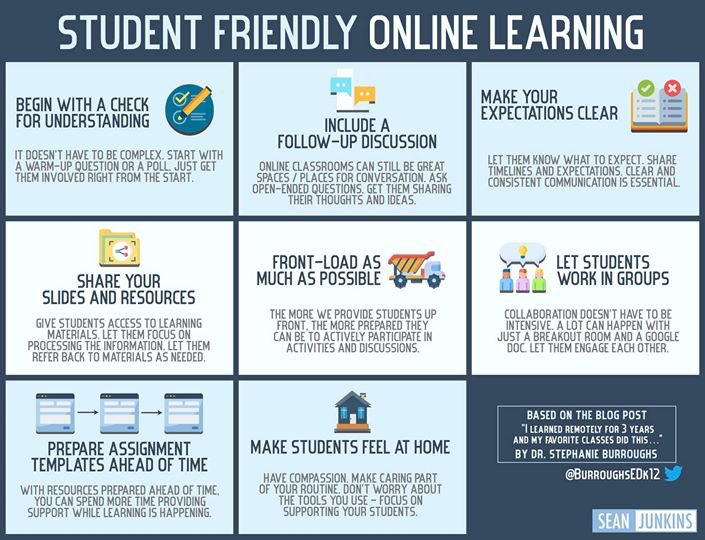 JOIN CODE
Drama and Dance: Creative Community in a Time of COVID + 18 Adapted Resources

Become a CODE member & connect with your Regional Coordinator

Other ways to connect . . .
Drama Education Resource Sharing (Canada & Beyond) FB Group
Reach out to your Board Arts Consultants
Create a Google Classroom for Staff and self-organize best practice sharing sessions
Please join CODE online this Saturday, October 24th! 

Annual General Meeting 11am
Tribute to David Booth 1pm
CODE’s 50th Anniversary Celebration 1:45pm

www.code.on.ca


EVOLVE 2021 Conference - October 22nd-24th, 2021 Sheraton Hamilton